Circuit Analysis
IB Physics | Electricity
Review of Parallel Circuits
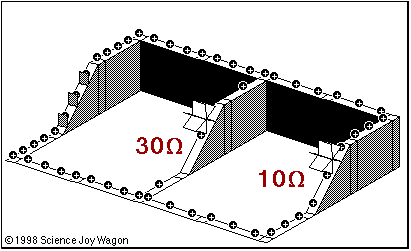 Separate branches
Current splits up between the different pathways
Junctions
R1
R2
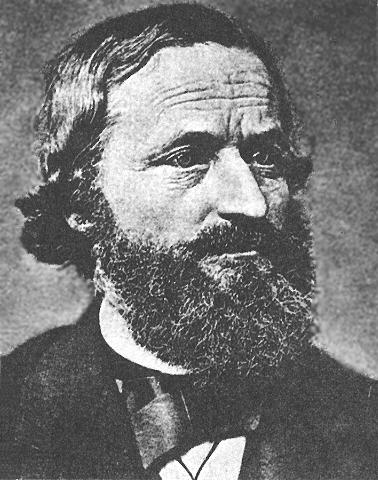 Kirchhoff’s First Law
The total current coming into a junction must equal the total current leaving the same junction
9 A
3 A
5 A
5 A
4 A
2 A
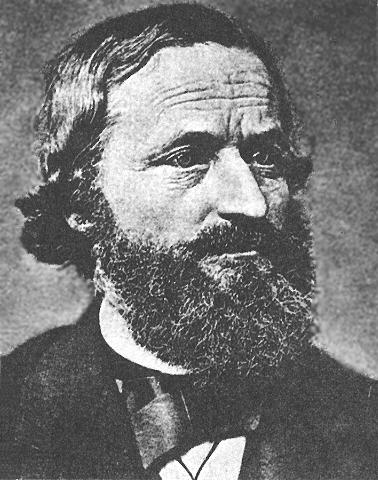 Kirchhoff’s First Law
+5
-2
-3
+4
-9
+5
9 A
3 A
5 A
5 A
2 A
4 A
IB Physics Data Booklet
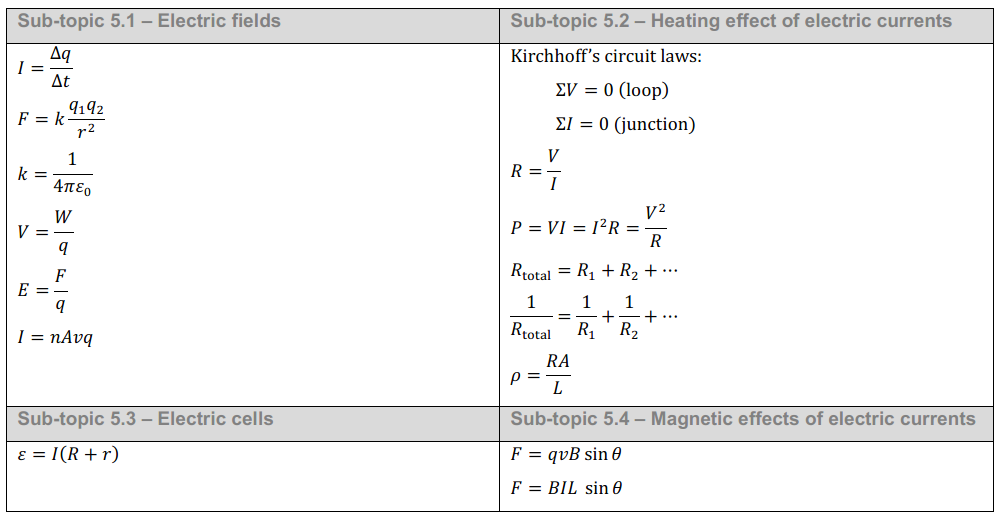 Follow the Current…
2 A
1 A
6 A
1 A
7 A
3 A
4 A
5 A
9 A
Try This
I1 =
0.1 A
0.2 A
0.3 A
2.0 A
I3 =
1.1 A
I2 =
0.6 A
2.0 A
Review of the Water Flow Model
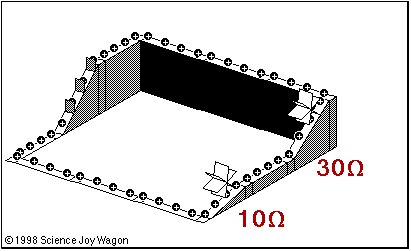 “potential difference”
Each resistor has a “voltage drop”
Battery
p.d.
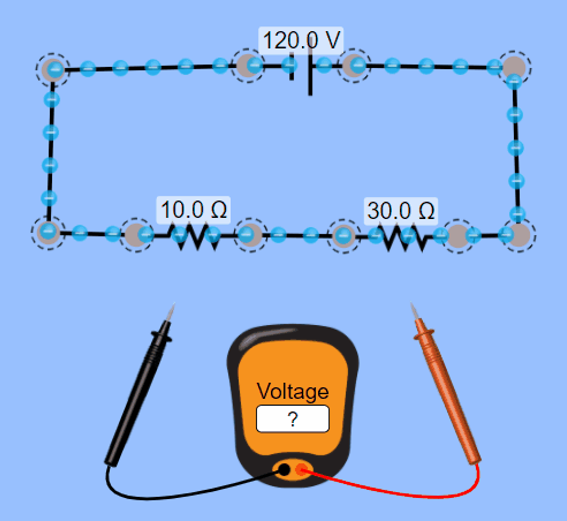 p.d.
p.d.
The voltage used by the resistors equals the voltage supplied by the battery
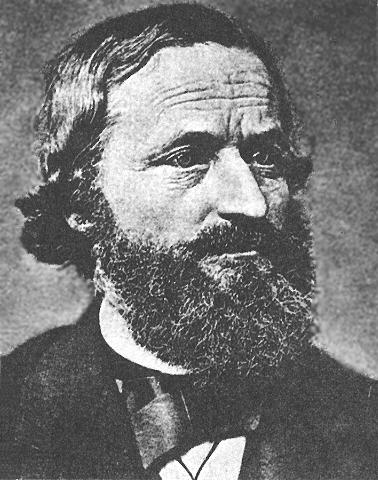 Kirchhoff’s Second Law
The sum of the voltages (potential differences) provided must equal the voltages dissipated across components
Across Batteries
Over Resistors:
12 V
(       ) + (    ) + (    ) = 0
-4
-8
+12
Resistor
4 V
8 V
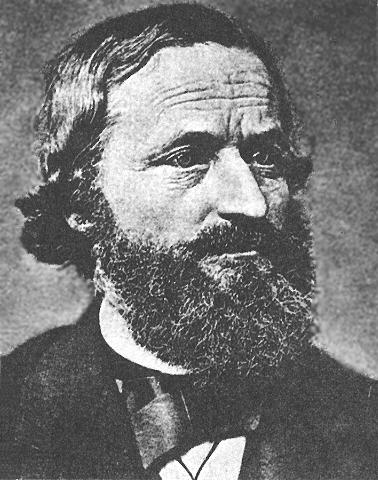 Kirchhoff’s Second Law
Across Batteries
Over Resistors:
(       ) + (    ) + (     ) + (    ) = 0
-9
-1
-2
+12
Resistor
12 V
1 V
2 V
9 V
IB Physics Data Booklet
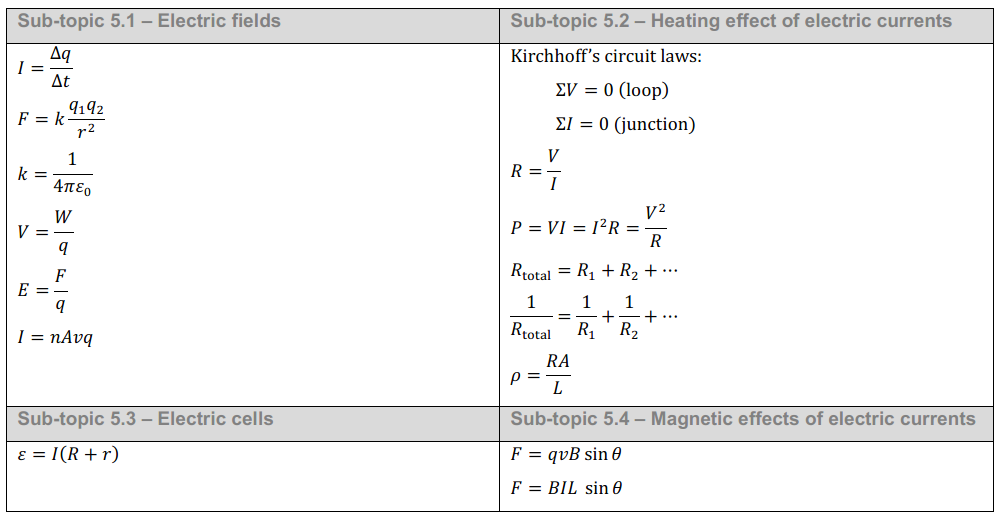 The Big Three
Ohm’s Law: If you know two of the three electrical properties: V, I, or R
Kirchhoff’s Voltage Law
Kirchhoff’s Current Law
Draw a loop
The voltage provided must equal the voltage dissipated
Useful if you have parallel branches to solve for
Calculate the current coming out of the battery (total current)
If this splits into parallel branches, the total should still add up
Calculating Circuits - Series
R1
R2
R3
1 Ω
3 Ω
2 Ω
2 V
2 A
No Junction: Current is the same throughout
6 V
2 A
4 V
2 A
12 V
2 A
2 A
6 Ω
Loop: Voltage supplied equals voltage dissipated
Calculating Circuits - Parallel
R1
6 Ω
12 V
2 A
R2
2 A
4 A
3 Ω
12 V
4 A
6 A
6 A
2 Ω
12 V
Loop: Voltage supplied equals voltage dissipated
Junction: Current in = Current out
Patterns
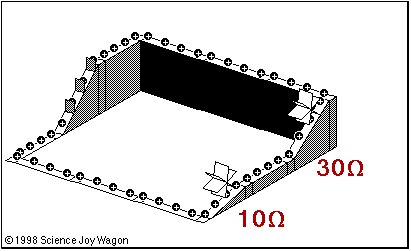 Series Circuit
Voltage is divided between components
Current is the same for all components
Parallel Circuit
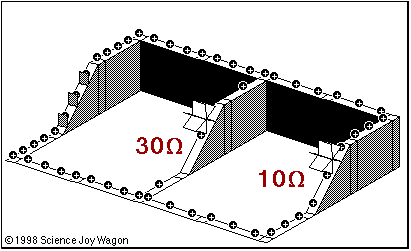 Voltage is the same for each branch
Current splits at each junction
Lesson Takeaways
I can use Kirchhoff’s First Law to determine an unknown current at a junction
I can use Kirchhoff’s Second Law to determine an unknown current at a junction
I can calculate voltage, current, and resistance for every component in a simple series or parallel circuit
I can compare and contrast the properties for simple series and parallel circuits